被災地におけるマナーの一例（案）
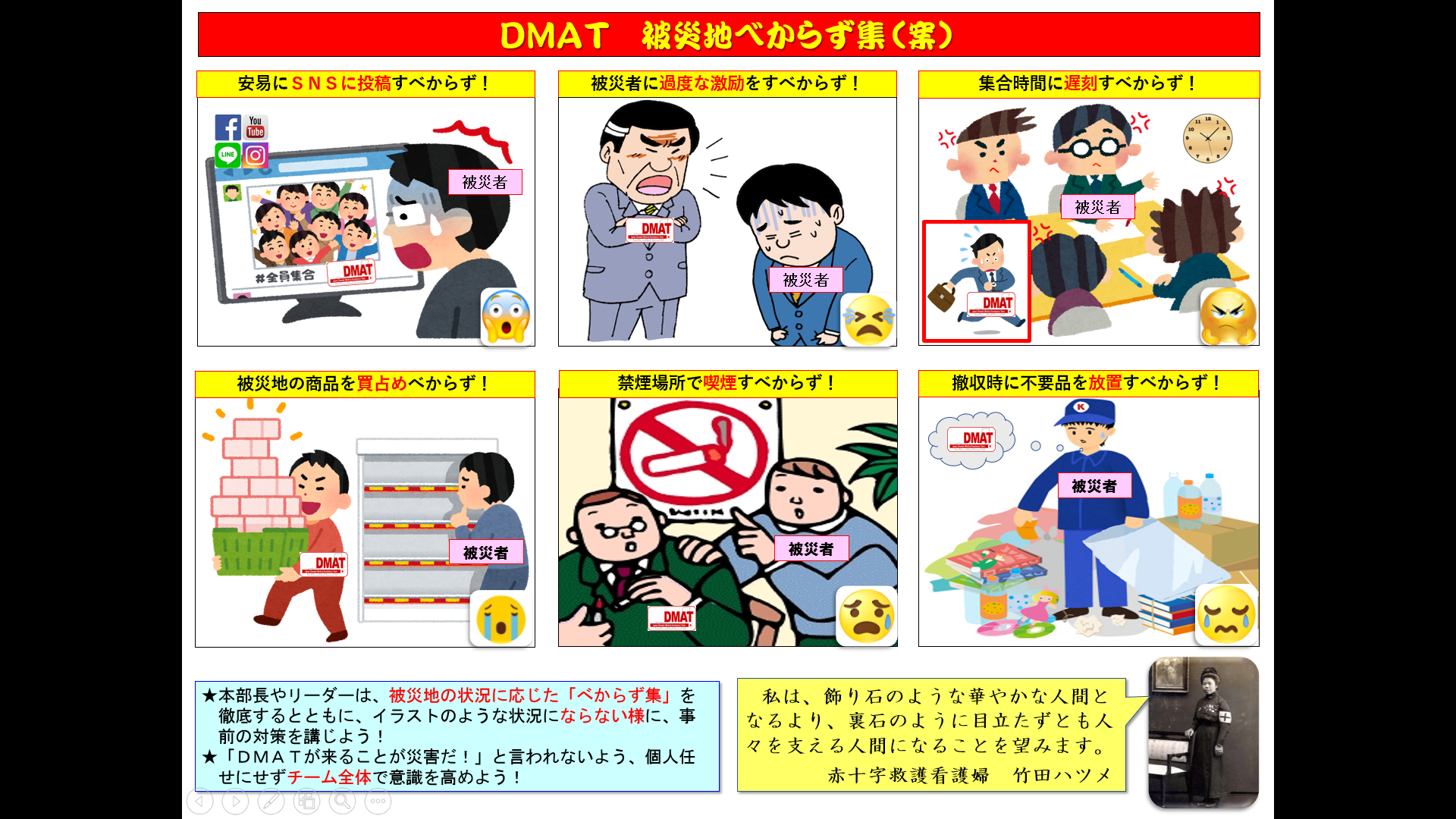 ・イラストによりイメージアップが容易
・否定的な「べからず集」とともに、肯定的な「○○しよう集」も検討
・使用にあたっては、当時の状況や各チームの理解度に応じた具体化が必要
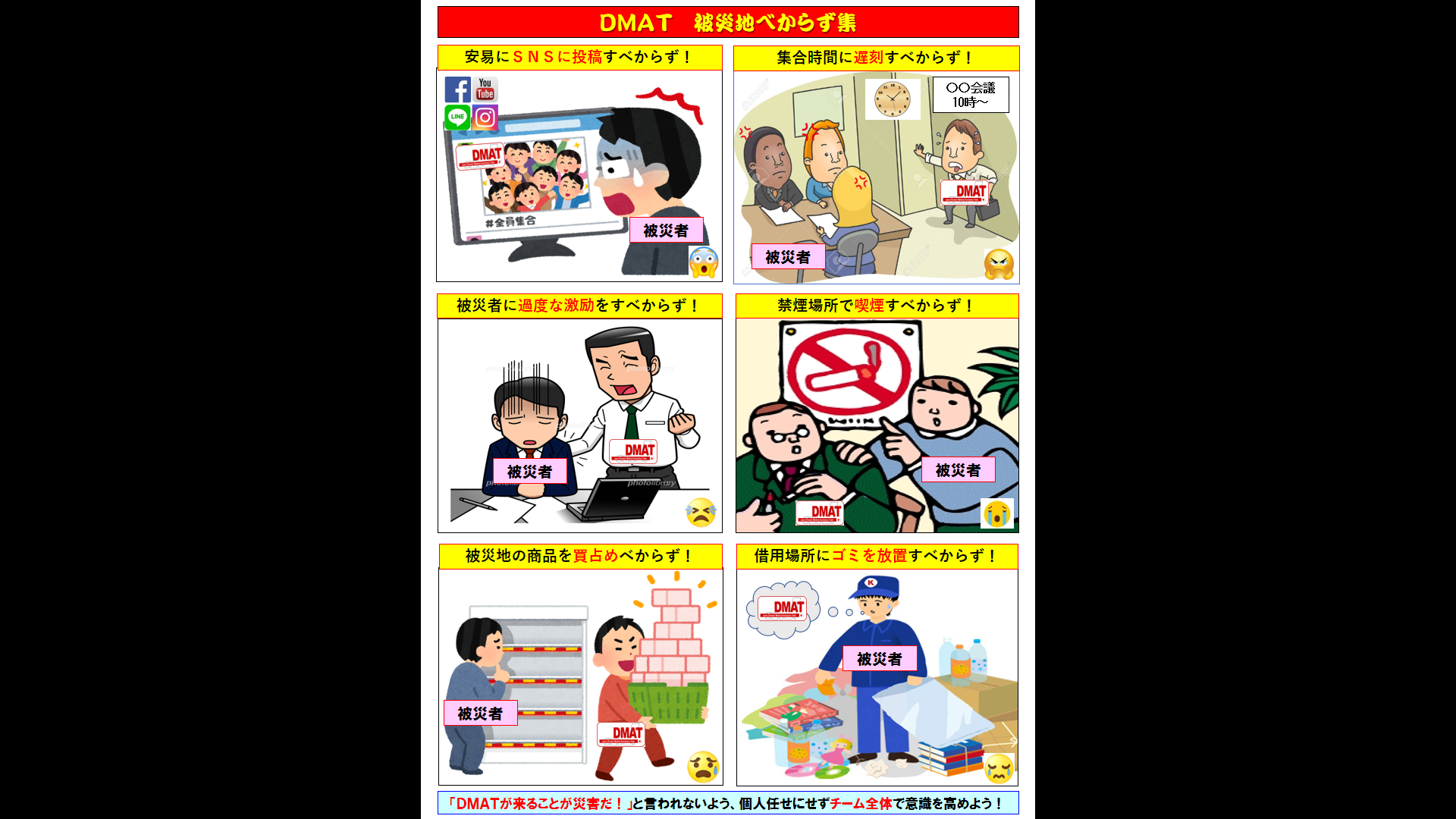